Együtt, testvérként - iskolaközi szemléletformáló program A Felhívás kódszáma:EFOP-3.1.8-17
Mezőkövesdi Tankerületi Központ
(tájékoztató anyag)
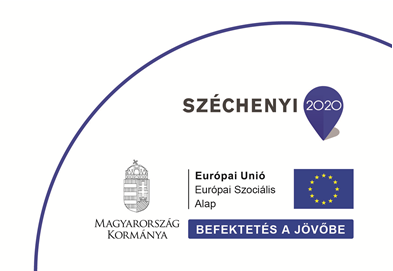 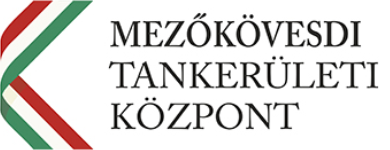 Pályázatok a Mezőkövesdi Tankerületi Központban
A Mezőkövesdi Tankerületi Központban 53 FEH működik, ebből 7 EGYMI-ként működik Borsod – Abaúj – Zemplén megye területén.
Tankerületünkben jelenleg 23 db  EFOP- os pályázat fut, valamennyi pályázat célja a jobb infrastuktúrális fejlődés és a hátrányos helyzet mérséklése
2018 őszén megalakult a Tankerületi Tanács és annak Antiszegregációs munkacsoportja. (problématérkép, intézkedési és esélyegyenlősi tervet készít)
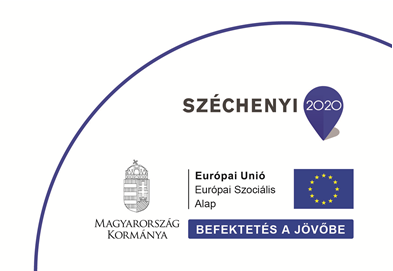 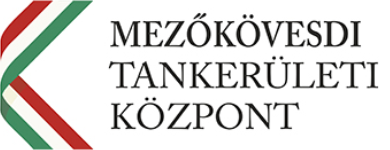 EFOP-3.1.8-17
Magyarország Kormányának felhívása hátrányos helyzetű tanulókat nevelő köznevelési intézmények fenntartói számára került kiírásra , ezzel is  hozzájárulva a hátrányos helyzetű tanulók végzettségi szintjének növeléséhez, valamint javítva a minőségi és méltányos  oktatáshoz, neveléshez, képzéshez való hozzáférést.
EFOP-3.1.5-16 A tanulói lemorzsolódással veszélyeztetett intézmények támogatása pályázat is fut mellette, egymást kiegészítik, erősítik
Rendelkezésre álló forrás: 3Mrd forint
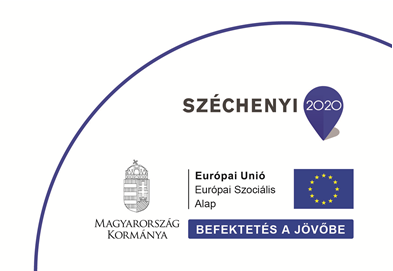 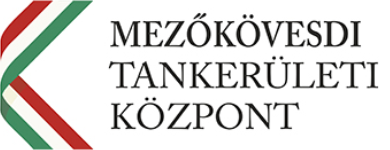 EFOP-3.1.8-17
A projekt indokoltsága
Magyarországon a végzettség nélküli iskolaelhagyók aránya elmarad az Európai Unió átlagától, azonban csökkenő tendenciát mutat, 2015-ben 11,6% a KSH felmérése szerint. 
A korai iskolaelhagyás különösképpen veszélyezteti a nehéz szociális körülmények között élő, és még inkább a roma tanulókat. Az oktatási rendszert középfokú végzettség nélkül elhagyó fiataloknak minimális esélye van arra, hogy bekapcsolódjanak az aktív munkaerőpiacra, ami az ország versenyképességét is jelentősen rontja (szociális ellátórendszer, gazdasági növekedés hiánya, egészségügyi problémák,
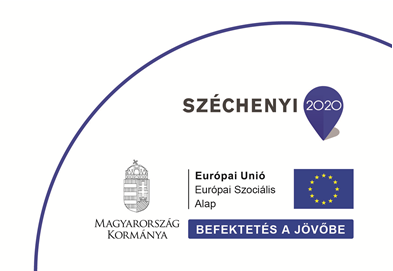 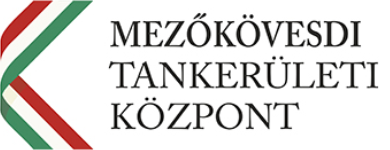 EFOP-3.1.8-17
A Kormány a Partnerségi Megállapodásban célul tűzte ki a hátrányos helyzetű illetve roma gyermekek érvényesülésének növelését a köznevelési és felsőoktatási rendszerben, illetve a nem formális és informális tanulásban. A cél elérését a Kormány a köznevelési intézmények és fenntartóik együttműködésével tervezi megvalósítani.
A projekt szinergikusan kapcsolódik az EFOP 3.1 intézkedéséhez (A végzettség nélküli iskolaelhagyás csökkentése, a köznevelés hátránykompenzációs képességének növelése), amely szorosan kapcsolódik az Ifjúsági Garancia Program beavatkozásaihoz is.
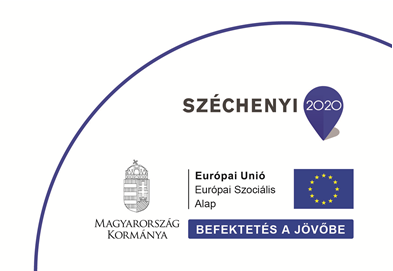 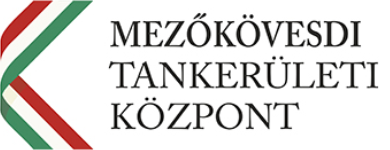 EFOP-3.1.8-17
A Köznevelés-fejlesztési stratégia:
 „Minden gyermek, tanuló sikeres felnőtté válásának feltételeit elősegítő, méltányos köznevelés” megteremtésének fontossága,
 „A minden gyermek, tanuló optimális fejlődését biztosítani képes, minőségi, fenntartható és hatékony köznevelés” kialakítása. 
„A tanulói ismeretek és attitűdök szintjének emelése, fejlesztése” beavatkozási terület kiemeli a tudásalapú társadalom munkaerő-piac elvárásainak adekvát kulcskompetenciák fejlesztésének fontosságát, amelyek fejlesztéséhez hozzájárul a konstrukció
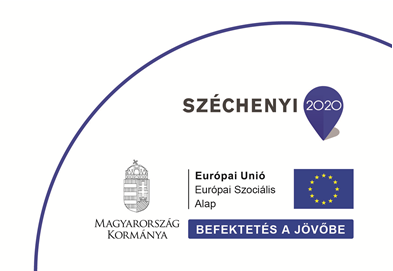 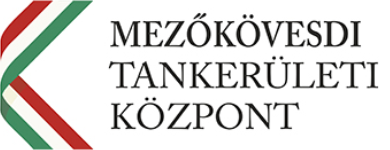 EFOP-3.1.8-17
A projekt jellemzői:
A pályázati feltételeknek megfelelő fenntartókat  10 – 20 M  Ft közötti vissza nem térítendő támogatásban részesíti a rendelkezésre álló forrás erejéig.
A projekt megvalósításával hozzájárulnak a Magyar Nemzeti Társadalmi Felzárkózási Stratégia céljainak eléréséhez, amely célként fogalmazza meg az iskolai lemorzsolódás csökkentését, valamint a roma és mélyszegénységben élő gyermekek közép- és felsőfokú oktatásba való eljutásának és bennmaradásának elősegítését
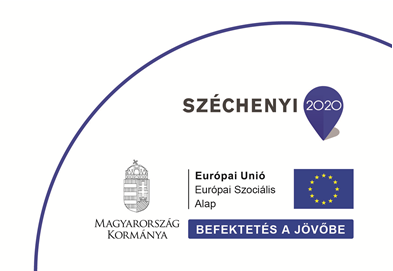 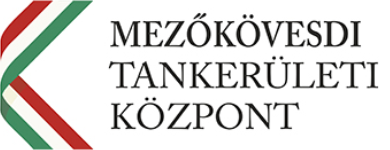 EFOP-3.1.8-17
Célcsoport 
Azon köznevelési intézmények bevonása, ahol  a rendszeres gyermekvédelmi kedvezményben részesülő tanulók aránya eléri a 40%-ot. (Tehát, ha az adott köznevelési intézmény 50 tanulót von be a programba, ebből legalább 20 tanulónak rendszeres gyermekvédelmi kedvezményben szükséges részesülnie.) 
A programba bevont pedagógusok; 
A programba bevont tanulók családjai
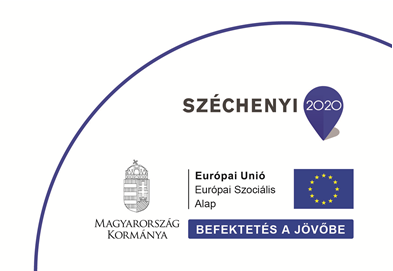 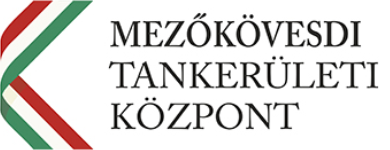 EFOP-3.1.8-17
projekt megvalósulásával hozzájárulnak a „Végzettség nélküli” iskolaelhagyás elleni stratégiában foglalt célok eléréséhez, 
kiemelt szerepet tulajdonít a befogadó nevelés, valamint a nyitottságra ösztönző nevelés támogatásának. 
„Az oktatásba és a képzésbe, többek között a szakképzésbe történő beruházás a készségek fejlesztése és az egész életen át tartó tanulás érdekében” zajlik.
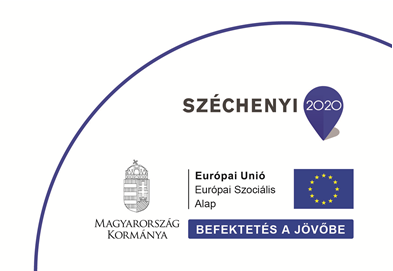 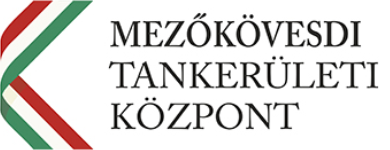 EFOP-3.1.8-17
A nehéz szociális körülmények között elő, köztük roma gyermekek kirekesztődésének megszüntetése érdekében alapvetően szükséges az együttnevelést támogató, a társadalmi különállást feloldó oktatás, nevelés kialakítása. Ennek segítségére lehet a testvériskolai kapcsolatok kialakítása, amely során a nehéz szociális körülmények között elő, köztük roma gyermekek számára lehetőség nyílik a sajátjától eltérő szociális körülmények között élő tanulókkal baráti kapcsolatok kialakítására, mely hozzájárulhat egy szélesebb kapcsolati tőke meglétéhez. A találkozás lehetősége és a megismerés révén csökkentheti az előítéleteket, erősítheti az egymás iránti elfogadást, az önismeret fejlődését. Ez olyan minták elsajátítását eredményezheti, mely a továbbtanulást segítő, iskolai lemorzsolódást csökkentő magatartást eredményezhet.
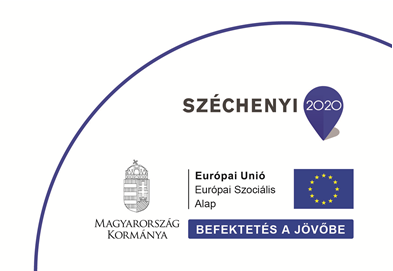 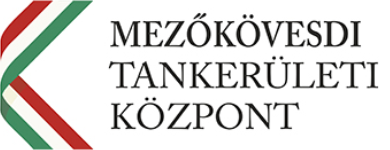 EFOP-3.1.8-17
A megvalósulás területei:
 Kulturális és sport programok, 
Szabadidős foglalkozások szervezésére
Lehetőséget nyújt a tanórákon kívüli hasznos időeltöltésre,
 Kulturális intézmények látogatására, 
Minőségi programok szervezésére pl. vetélkedők szervezése
Különböző társadalmi hátterű tanulók kapcsolatának elmélyítésére.
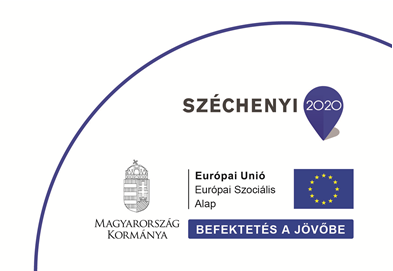 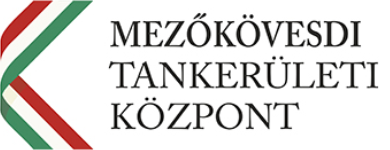 EFOP-3.1.8-17
A program erősíti a hazafiasságot és a nemzeti identitást. 
Elősegíti a magyar kultúra megismerését. 
A program keretében lehetőség nyílik olyan tanulók közti kapcsolatfelvételére, egymás megismerésére, baráti kapcsolatok kialakítására, akik eltérő szociális helyzetükből fakadóan vélhetően sosem találkoznának egymással. 
A program ezen kívül lehetőséget teremt a szemléletformálásra, a társadalmi felelősségvállalás kialakítására. 
A társadalmi előítélet, sztereotípiák kioltására
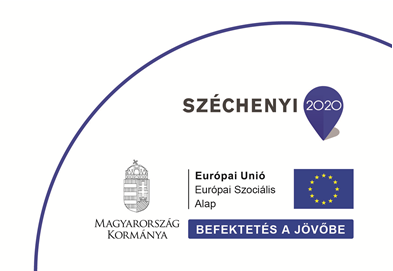 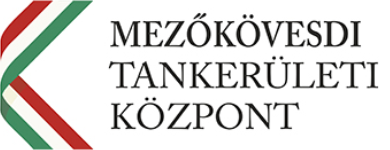 EFOP-3.1.8-17
Támakörök:
1, Kötelező óraszámon felüli nyelvtanítás   
célja: elősegíteni a  nyelvvizsga megszerzését heti legalább egy alkalommal  maximum 15 fős csoportban. Bármely európai nyelv oktatható.

2, Kiválasztott programtevékenység kidolgozása
- a partner iskolák bemutatása és megismertetése (kultúra, társadalmi helyzet, nemzetiség, földrajzi sajátosság) - kötelező 
- a társadalmi egyenlőség kérdésének fontossága (egyenlőtlenség területei: nemi, faji, etnikai, vallási alapon, illetve életkor, fogyatékosság vagy szexuális irányultság miatti hátrányos    megkülönböztetés)
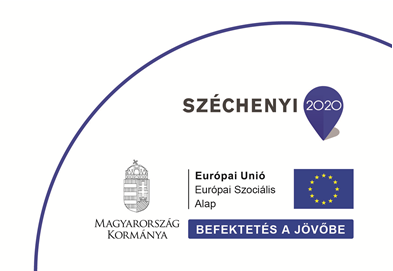 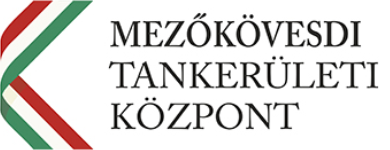 EFOP-3.1.8-17
- biztonságos internethasználat 
- családon belüli erőszak elleni fellépés lehetőségei 
- az egészséges életmód fontossága 
- alkohol-, drog prevenció 
- az önkéntesség fontossága 
- a generációk közötti együttműködés és lehetőségeik
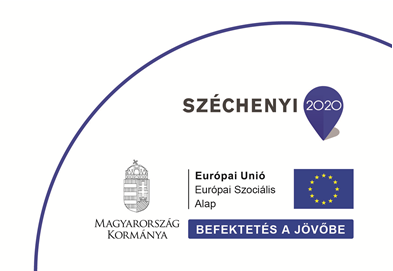 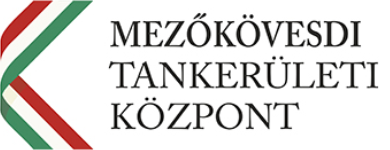 EFOP-3.1.8-17
3, Délutáni foglalkozások
A bevont tanulók a pedagógusok irányítása és részvétele mellett minimum heti rendszerességgel (legalább hetente egyszer) való találkozása délutáni foglalkozások keretében a választott tématerületek feldolgozása érdekében. A foglalkozásoknak minimum egy tanóra időtartamúnak kell lenniük. A tevékenység hozzájárul az iskolán belüli csapatszellem erősítéséhez, valamint az adott témakör kapcsán a tanulók ismeretanyagának bővítéséhez.
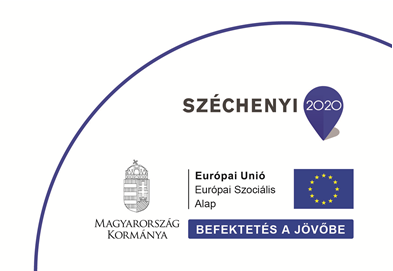 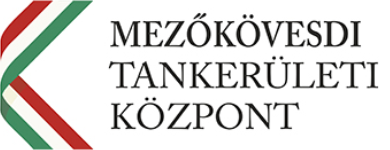 EFOP-3.1.8-17
4, Tantárgyi fejlesztés 
Tanulói kompetenciákat, készségeket, képességeket fejleszt

5, Tanulmányi, kulturális rendezvény
Tanórán kívüli vagy egész napos iskolán kívüli tanulmányi, kulturális és szabadidős programok szervezése, kulturális rendezvényeken való részvétel biztosítása, versenyek szervezése.
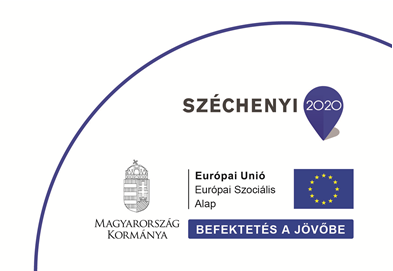 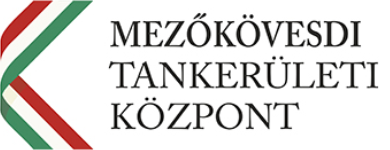 EFOP-3.1.8-17
6, Aktív és folyamatos intézményközi kapcsolat kialakítása és megerősítése 
Közös, fogyatékkal élők számára akadálymentes internetes oldal létrehozása (meglévő esetén frissítése, akadálymentesítése) és folyamatos üzemeltetése. 
7, A két intézmény tanulói és pedagógusai közötti személyes találkozók lebonyolítása 
A projekt megvalósítása során legalább 6 alkalommal. Ebből iskolánként minimum 1-1 alkalommal látogassák meg egymást az oktatási intézményeikben is. A találkozó lehet közös sportrendezvény, szabadidős program, kulturális esemény vagy akár tanulmányi kirándulás - amennyiben kapcsolódik a megvalósító iskolák által kiválasztott tématerületekhez –, amely hozzájárul az iskolák és azok pedagógiai programjainak kölcsönös megismeréséhez.
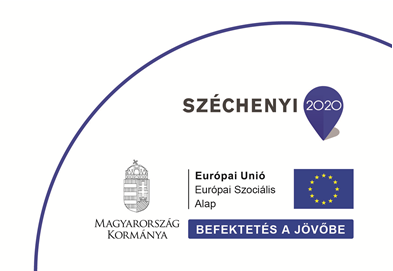 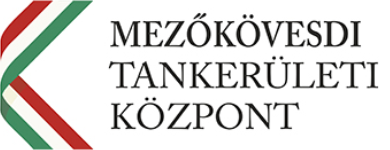 EFOP-3.1.8-17
8, Előadássorozat megtartása 
Az előadások tartalmát a heti foglalkozások keretében a tanulók korosztályát figyelembe véve szükséges feldolgozni.(önismereti, eü-i, híres, sikeres emberek felkérése)
Várható eredmények
Az eltérő szociális környezetben élők közötti előítéletek, sztereotípiák csökkenése, befogadó környezet kialakulása
Attitűdök váltása, kapcsolatok kialakulása, bővülése
Helyes magatartási formák kialakulása, fejlődése
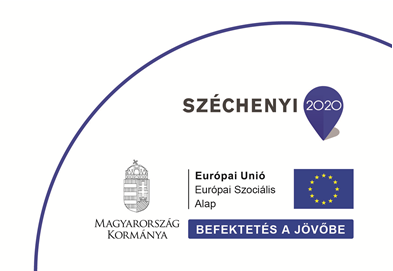 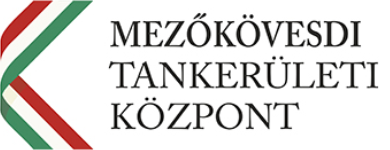 EFOP-3.1.8-17
Készségek, képességek fejlesztése, esélyegyenlőség növekedése
Méltányos és minőségi oktatáshoz való hozzáférés növekedése
Kulcskompetenciák fejlődése (szociális, pedagógiai)
Lemorzsolódás veszélyeinek csökkenése
Kulturális és sportesemények megjelenése
Interperszonális kapcsolatok fejlődése, bővülése
A társadalmi felzárkóztatás, beilleszkedés elősegítése, versenyképesség és esélyegyenlőség növelése a munkaerőpiacon
Egymás értékeinek, eltérő szociális helyzeteknek a megismerése
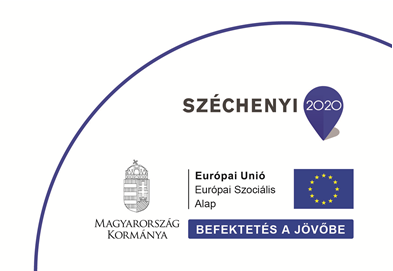 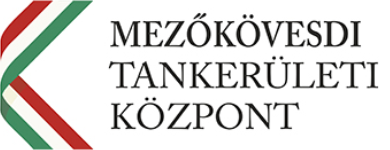 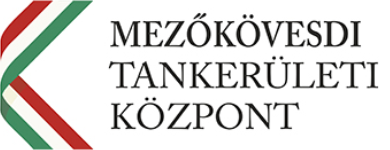